Year Two R.E. Homework 

              Due back on: Monday 8th March 2021 

            Topic: Opportunities

Our Big question: How does each day offer opportunities for good?

Name:_______________________________________________
At home, discuss the following: Use the sheet to complete your homework. It will be stuck in your R.E. book, so keep it neat! 
Your homework is to identify and the different opportunities to do good things in life.
Listen to the story: Dogger
Then draw a picture of Dogger in your book.
Using your neat handwriting and presentation, describe what good choices were made in the story Dogger and how the characters felt. 
What good choices have you made today and other days that you have been at school and at home? 
What helps us to make good choices? Think about our mission statement, rules and Jesus’ examples.
---------------------------------------------------------------------------------
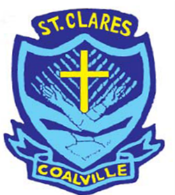